PERTEMUAN 6
Manajemen strategi
HERARKI MANAJEMEN STRATEGI
PROSES MANAJEMEN STRATEGI
HUBUNGAN MISI DAN TUJUAN
TUJUAN ORGANISASI
FAKTOR YANG MEMPENAGRUHI
         PERUMUSAN TUJUAN
JENIS-JENIS TUJUAN
         ORGANISASI
MANAJEMEN BY OBYEKTIVES
         (MBO)
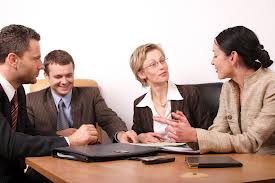 Pengertian Strategi(Erni 200. 132-133)
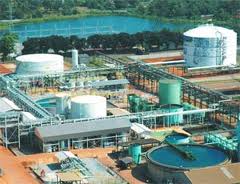 Grifin (2003) mendefinisikan strategi 
sebagai rencana komprehensif untuk
 mencapai tujuan organisasi
 (strategy is a comprehensive plan for 
accomplihing an organization’s gools) 
Tidak hanya sekedar mencapai, akan 
tetapi strategi juga dimaksudkan untuk
 mempertahankan keberlagsungan 
organisasi .di lingkungan di mana 
organisasi tersebut menjalankan 
aktivitasnya. Bagi organisasi bisnis, 
strategi dimaksudkan untuk mempertahankan 
keberlansungan bisnis perusahaan 
di bandingkan para pesaingnya dalam 
Memenuhi kebutuhan konsumen.
Jenis Strategi : 
 Menurut Griffin (2000) secara umum strategi
 dapat dibagi menjadi tiga jenis dilihat dari 
tingkatnnya :
Adalah strategi pada tingkat perusahaah 
       (corporate-lepel strategy) 
2)    Strategi pada tingkat bisnis (business-level strategy)
3)     Strategi pada tingkat fungsional (fungsional level strategy)
A. HIRARKI MANAJEMEN STRATEGI.
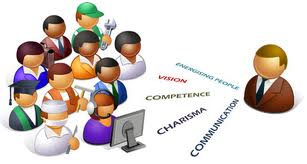 Hirarki (jenjang) pengambilan keputusan 
dalam suatu perusahaan biasanya terdiri 
dari tiga jenjang diantaranya.
Puncak hirarki terletak tingkat korporasi
      (perusahaan) yaitu suatu urusan yg
       merupakan sebuah kumpulan bisnis 
       yang secara relatif indefenden yang
       kadang-kadang disebut Unit Bisnis 
       Strategi (USB) yang termasuk dalam
       dalam tingkat korporasi ini adalah,
       dewan direksi (board of direktors) dan
       eksekutif kepala (chief execitive) serta
       pejabat adaministrasi (administrative
       officer)
Pada bagian tengah hierarki , pengambilan 
       keputusan terletak tingkat bisnis atau 
       strategi  kompetitif atau juga dikenal sebagai
       SBU secara esensial berhubungan dengan persaingan produk dan jasa di pasar. Para manajer yang terdapat didalamnya bisanya disebut manajer bisnis dan korporasi, mereka menerjemahkan rumusan arah dan keinginan yang dihasilkan pada tingkat korporasi ke dalam sasaran dan strategi yang kongkrit untuk masing-masing devisi usaha. (lanjutan)
Lanjutan
Strategi untuk tingkat perusahaan atau korporat adalah starategi yang akan dilakukan perusahaan untuk menjawab pertanyaan seperti. 
Di mana seharusnya kita bersaing ?(pasar yang mana dan segmen mana dalam pasar-pasar tersebut yang harus difokuskan ?) 
Produk apa yang seharusnya dipersaingkan ?
Bagaimana mendapatkan keunggulan kompentitif yang berdaya tahan di pasar yang telah di pilih ?
Apabila tim manajemen dari suatu perusahaan tidak memiliki jawaban dari pertanyaan tersebut, maka medan bisnisnya tidak memiliki strategi kompetitif yang jelas, yang difikirkan secara matang dan yang di mengerti.
Lanjutan :
3) Pada bagian bawah hierarki pengambilan keputusan strategi terletak tingkat fungsional. Strategi fungsional berkaitan dengan interpretasi peran dari fungsi atau dipartemen dalam menerapkan strategi kompentitif. Dalam hal ini strategi fungsional diarahkan oleh strategi kompetitif  atau bisnis jadi, setiap strategi kompentitif dapat diterjemahkan menjadi strategi pemasaran,s trategi pinansial, strategi suberdaya manusia, dan seterusnya yang sama dan sebangun pada tingkat fungsional, umumnya manajer yang ada didalamnya biasa disebut sebagai manajer produk, wilayah, dan fungsional.
Hirarki Strategi dengan SBU Majemuk dan SBU Tunggal
Gambar:
Strategi korporasi
Tingkat korporasi
SBU 1
SBU 2
SBU 3
Tingkat  Bisnis
Strategi
Pemasaran
Strategi
produksi
Strategi
keuangan
Strategi
Akuntansi
Strategi
R &D
Tingkat  Funsional
Strategi korporasi
Tingkat korporasi
Strategi
Pemasaran
Strategi
produksi
Strategi
keuangan
Strategi
Akuntansi
Strategi
R &D
Tingkat Fungsional
Menurut (GRIFFIN)  strategi di bagi menjadi 2 yaitu Tingkat Korporasi dan tingkat 
bisnis tetapi 
STONER ,PREEMAN, dan GIBERT. Menamabhkaan  menajadi 3 yaitu  strategi
 di tingkat fungsional
Tigatingkatan Strategi (Erni : 134)
Gambar :
Multi businees corporation
Stratetegi di tingkat
perusahaah
(Indofood & Wing Food)
Strategi 
 Business  Unit
Strategi 
 Business  Unit
Strategi 
 Business  Unit
Finance
Research &
Develop
ment
Production
Operation
Marketing
Strstegi Ditingkat Bisnis (Mie sedap dan Supermi rasa sedap)
Strstegi Ditingkat  Fungsional (Pada produk Sunsilk dan
 pantene )di fungsi pemasaran
Penjelasan strategi di berbagai tingkat.
Pada praktiknya, jenis strategi yang dilakukan berbeda berdasarkan tinkatannya diantaranya.
Strategi pada tingkat perusahaan pada dasarnya dilakukan untuk menjawab dalam sektor apa sebaiknya perusahaan berbisnis.

Strategi pada tingkat bisnis pada dasarnya dilakukan untuk menjawab pertanyaan yang terkait dengan bagai mana posisi bisnis yang dijalankan dibandingkan dengan pesaing yang ada di pasar.

Strategi pada tingkat fungsional dilakukan untuk menjawab apa saja yang perlu dilakukan perusahaan untuk memenangkan perasaingan.
B. Proses Manjemen Strategi.
Proses Manjemen Strategi biasanya terdiri dari lima tahap diantaranya :
 1. Analisa Lingkungan. 2. Misi dan Tujuan.3. Perumusan Strategi. 4. Pilihan dan penarapan strategi. 5. Evaluasi atau pengendalian strategi.
Analisa Lingkungan : (mengidentifikasi peluang (opportunity)lalu Ancaman (Threats) terdiri dari dua komponen pokok yaitu   lingkungan  ekternal dan lingkungan internal 
Misi dan Tujuan :  Misi menurut pengertiannya adalah suatu tujuan unik  yang membedakannya dari perusahaah-perusahaan lain yang sejenis (dalam misi biasanya menguraikan hal-hal seperti karakteristik produk, pasar yang dimasuki, dan teknologi yang digunakan) Dengan adanya suatu misi, maka perusahaan akan dapat memanfaatkan seluruh potensi yang ada untuk mencapai tujuan ahir secara efektif dan efisien.
Menurut , KING &CLELAND, Alasan perlunya misi itu adalah sebagai beikut : 1. Memastikan kesamaan tujuan (purpose). 2. Menjadi landasan untuk memotivasi. 3. Mengembangkan landasan  atau standar untuk pengalokasian suberdaya organisasi. 4. Menetapkan warna umum iklim organisasi. 5. Berpungsi sebagai titi fokus bagi mereka yang sepakat dengan tujuan umum. 6. memudahkan penerjemahan sasaran dan tujuan.
Komponen Dalam Misi
Gambar:
Produk (barang atau jasa)
Teknologi
Informasi ini meliputi 
Penggunaan peralatan
Mesin, material, teknik
Dan proses yang ada di
Dalam organisasi, di da-
Lam teknologi ini juga
Disampaikan berbagai 
Keunggulan yang di mi-
Liki oleh organisasi.
Pernyataan misi suatu 
Organisasi harus mencermin
Kan pada aspek produk atau
Jasa apa yang dihasilkan. Dengan
Informasi itu konsumen akan 
Mengetahui ke mana
Mereka harus mencari
Produk atau jasa  yang
Diinginkan.
Misi organisasi
Pasar (konsumen)
Setelah organisasi menjelaskan tentang jenis produk atau jasa yang dihasilkan
Informasi penting lainnya yang perlu di sampaikan adalah kepada siapa (pasar)
Produk itu ditawarkan sehingga organisasi tidak perlu melayani seluruh konsu-
men yang ada.
C. HUBUNGAN MISI DAN TUJUAN ,
Walaupun memiliki arti yang berbeda, misi dan tujuan pada dasarnya merupakan satu kesatuan yang tidak dapat dipisahkan . Sebuah rumusan misi akan bisa dicapai apabila dijabarkan dalam bentuk yang lebih spesifik melalui pernyataan tujuan.
Sebelum organisasi menetapkan tujuan-tujuan, terlebih dahulu harus menetapkan misi atau maksud organisasi. Hal ini berarti bahwa kegiatan – kegiatan lainnya baru bisa dilaksanakan apabila misi sudah ditetapkan .
3. Perumusan strategi : (untuk  mencapai daya saing strategi dan memperoleh proifit yang tinggi, perusahaan harus menganalisis lingkungan ekternalnya, mengidentifikasi peluang dan ancaman dalam lingkungan  tersebut , menentukan mana diantara sumber daya internal dan kemampuan yang dimilki yang merupakan kopentensi intinya. Dan memiliki strategi yang cocok untuk diterepkan (Strategi formulation)
HUBUNGAN MISI, TUJUAN, DAN RENCANA LAINNYA:
Gambar :
4. Pilihan dan Penerapan (implementasi) Strategi :
Implemtasi strategi adalah sebuah tindakan pengelolaan bermacam-macam sumberdaya organisasi dan manajemen yang mengarahkan dan mengendalikan pemanfaatan sumber-sumber daya perusahaan (keuangan, manusia, peralatan, dan lain-lain) melalui strategi yang dipilih. Ada sebelas tanggung jawab utama dari seorang manajer dalam mengimplementasikan strategi yang telah dipilih yaitu :
Manajer melakukan pembagian tugas , beserta urutan kegiatan.
Menentukan siapa yang bertanggung jawab untuk tugas-tugas
Menentukan struktur poko organisasi, tempat implentasi
Menentukan sumber daya (Fisik dan Manusia)
Menetapkan jenis-jenis prestasi yang diperlukan oleh organisasi
Menentukan motivasi pribadi dan sistem perangsang 
Menganalisis hubungan utama antara orang-orang, 
Menjamin tingkat partisipasi yg didapat dalam perumusan 
Menetapkan sistem informasi yang tepat.
Mengadopsi program latihan untuk mengembangkan keterampilan
Menjamin bahwa kepemimpnan manajemen efektif.
5. Evaluasi dan pengendalian :
Bagian terahir dari proses manajemen strategi adalah evaluasi dan pengendalian. Jadi evaluasi strategi adalah proseses di mana manajer membandingkan antara hasil-hasil yang diperoleh dengan tingkat pencapaian tujuan.
Secara Umum evaluasi mencakup empat hal utama yaitu :
Menetapkan sasaran prestasi kerja, standar, batas toleransi untuk tujuan, strategi, dan rencana pelaksanaan.
Mengukur posisi yang sesungguhnya sehubungan dengan sasaran pada suatu waktu tertentu. Jika hasilnya terletak di luar batas tersebut maka perlu diambil tindakan perbaikan.
Menganalisis penyimpangan dari batas toleransi yang dapat diterima
Melaksankan modifikasi jika dirasa perlu atau layak.
Terdapat empat  jenis utama dalam pengendalian strategi, yaitu . 1. Pengendalian asumsi. 2) Pengendalian Implementasi. 3. Pengawasan strategi. 4. pengendalian peringatan husus.
Proses Manajemen  Strategi : (Gambar)
Gaar :
Tahap 1 : 
Anlisa Lingkungan
Ekternal
Internal
Tahap 3 : 
Perumusan strategi
Tahap 4  : 
Implementasi stratgei
Tahap  2 : 
Penetapan misi dan tujuan
Tahap 5 : 
Evaluasi dan Pengendali
an
PILIHAN STRATEGI BERDASARKAN ANALISA SWOT
GAMBAR :
KEKUTAN
Turn Around Strategy
Agresive Strateigy
TANTANGAN
PELUANG
Defensif Strategy
Turn Around Strategy
KELEMAHAN
D. Tujuan organisasi :
Pandangan terhadap tujuan sangat beraneka ragam, hal ini  
Disebabkan  adanya latar belakang dan cara pandang yang berbeda-
beda :
William  F. Glueck memberikan definisi  banwa tujuan adalah hasil akhir yang dicari atau  dicapai organisasi dengan kemampuan dan aktivitas –aktivitasnya. 
Philip kotler dan Paul N. Bloom memahami tujuan sebagai suatu sasaran organisasi yang di buat khusus sehubungan dengan besarnya waktu, dan siapa yang bertanggung jawab. 
 Sukanto Reksohadiprojo, tujuan diartikan sebagai suatu yang ingin di capai serta dingginkan untuk dicapai.

Dari  pengertian tersebut diatas maka jelaslah bahwa yang dimaksud 
dengan tujuan organisasi adalah sesuatu yang ingin dicapai dengan segala kemampuan yang dimiliki oleh organisasi tersebut.
Lanjutan
Peranan dari penetapan tujuan organisasi dapat memberikan beberapa fungsi sekaligus manfaat yang besar bagi organisasi secar keseluruhan diantaranya adalah 
Tujuan dapat berfungsi sebagai landasan operasional bagi kegitan organisasi .
Tujuan berfungsi sebagai tolok ukur atau pedoman dalam menilai keberhasilan pelaksanaan organisasi.
Sedangkan manfaat-manfaat yang diperoleh dari penetapan tujuan adalah sebagai berikut :
Membantu memperkenalkan atau menonjolkan  eksitensi organisasi di mata pemerintah, konsumen, dan masyarakat secara kseluruhan.
Membantu koordinasi dan pembuatan keputusan
Membantu penilaian keberhasilan organisasi
Memisahkan proses perumusan dan implentasi strategi organisasi
Mendorong para pelaksana untuk berusaha keras agar tujuan tercapai
E. Faktor yang mempengaruhi Perumusan Tujuan :
Dalam menentukan tujuan perlu dipertimbangkan faktor-faktor internal mapun yang mempengaruhi faktor-faktor tersebut diantaranya adalah :
Tujuan-tujuan perusahaan sebelumnya (Tujuan sebelumnya dijadikan pertimbangan) 
Sumber-sumber ekonomis yang dimiliki perusahaan . ( Semakin besar sumber ekonomi yang dimiliki oleh organisasi, akan semakin bebas organisasi tersebut untuk menentukan tujuan)
Sistem Penilaian dari Eksekutif Puncak (Salah satu dari kesulitan dalam menentukan arah bagi sutu organisasin adalah memahami dampak perubahan dalam strategi bisnis terhadap nilai-nilai dasar manajemen puncak, dan memahami hubungan baru dengan pihak-pihak yang berkepentingan.
Kekuatan dalam lingkungan, (lingkungan yang dimaksud adalah pemegang saham, peraturan pemerintah , pesaing, pemasok (spplier) organisasi karyawan dan sebagainya.
F. Jenis-Jenis Tujuan Organisasi ;
Adapun beberapa tujuan yang biasanya menjadi pedoman/arah dari hampir semua oragnisasi. Jenis-jenis tujuan yang dimaksud bisa berupa finansial ataupun sosial :
Profitabilitas. (perusahaan beroperasi dalam jangka panjang tergantung pada pencapaian laba yang layak. Organisasi yang memiliki pertumbuhan profitabilitas yang baik akan semakin mudah menyesuaikan dengan perubahan lingkungan)
Pruduktivitas. (Tujuan produktivitas yang umum digunakan adalah jumlah produk yang dihasilkan atau jumlah layanan yang diberikan per unit masukan , tetapi ada kalnya produktivitas dinyatakan dalam bentuk penurunan biaya yang diharapkan)
Posisi Bersaing. (salah satu ukuran keberhasilan perusahaan adalah dominasi relatif di pasar. Organisasi yang besar biasanya menetapkan  suatu tujuan yang menyangkut posisi bersaingnya.
Lanjutan :
d) Pengembangan karyawan ;( Para manajer yakin bahwa produktivitas terkait dengan loyalitas karyawan dan dengan perhatian manajemen terhadapa kesejahteraan karyawan)
Kepemimpinan Teknologi : (organisasi aharus memutuskan apakah akan memimpin atau mengikuti pasar, jika ingin memimpin pasar, maka organisasi harus melakukan perubahan dan inovasi produk dan ini memerlukan dukungan teknologi)
f).   Tanggung Jawab Sosial  : (Organisasi menyadari tanggung jawab mereka terhadap pelanggan dan masyarakat pada umumnya. Mereka menetapkan tunjuan untuk menyediakan dana bagi kegiatan sosial dan pendidikan, ikut berpartisivasi dalam meningkatkan prestasi olah raga dan upaya pemberantasan kemiskinan)
G. MANAGEMEN  BY  OBYEKTIVE (MBO)
MBO merupakan metode penetapan tujuan secara Partisipatif  yang pertama dipopulerkan oleh Peter Druker melalui bukunya  The Practice of Management, (1954) MBO merupakan metode formal atau semi formal yang di mulai dari penetapan tujuan, pelaksanaan, dan kemudian di teruskan dengan evaluasi.
Tujuan utama MBO adalah mendorong partisifasi bawahan dan memperjelas serta mengkomonikasikan tujuan, serta hasil yang diharapkan untuk mencapai tujuan tersebut.
Karangan asli dari Drucker dan tulisan-tulisan berikutnya dari orang lain memberikan kontribusi dasar bagi tiga pedoman pelaksanaan MBO.
Atasan dan bawahan saling bertemu dan membahas sasaran yang jika dicapai akan memberikana kontribusi kepada tujuan menyeluruh.
Atasan dan bawahan bersama-sama menetapkan sasaran yang akan dapat dicapai bagi para bawahan mereka.
Atasan dan bawahan saling bertemu pada waktu kemudian yang ditentukan sebelumnya untuk mengevluasi kemajuan bawahan untuk mencapai sasaran .
Proses MBO sebagai perencanaan dan pengawasan terintegrasi
Gamabar:
Pimpinan
`Evaluasi bersama 
Analisa hasil yang dicapai
mendiskusikan akibat dari hasil yang dicapai
Membarui siklus MBO
Pelaksanaan pada setiap pihak
Bawahan menunjukan kinerja terbaik.
Pimpinan memberikan pengarahan terbaik
PERENCANAAN BERSAMA 
Penentuan tujuan
Penentuan standar
Pemilihan kegiatan
dan
Bawahan
Agar pelaksanaan MBO ini bisa berhasil dengan baik dan efektif, maka perlu dirhatikan :
Penetapan tujuna Puncak . (Program MBO yang efektif dimulai dari manajemen puncak,)
Komitmen Manajemen Puncak. (memerlukan komitmen manajemen  yang tinggi chususnya komitmen manajemen puncak)
Partisipasi. (Kesadaran manajer akan partisipasi bawahan dalam menetapkan tujuan bersama dapat mengandung implikasi pengalokasian kembali kekuasaan)
Review prestasi . (hasil-hasil yang telah dicapai harus ditinjau kembali sehingga dapat memberikan umpan balik untuk memberikan input perbaikan.
Komonikasi. (manajer dan bawahan melakukan komonikasi yang insentif dalam proses penentuan tujuan)
Kekuatan dan Kelemahan MBO
Kekutan
Kelemahan
MBO melakukan integrasi fungsi perencanaan dan pengawasan ke dalam suatu sistem rasional dalam manajemen.
MBO mendorong organisasi untuk menentukan tujuan dari tingkatan atas hingga tingkatan bawah dari manajemen
MBO memfokuskan pada hasil ahir dari pada niat baik maupun faktor personal
MBO mendorong adanya manajemen diri dan komitmen dari setiap orang melalui partisivasi pada setiap tingkatan manajemen dalam penentuan tujuan
MBO dianggap terlalu menyederhanakan kegiatan dengan berusaha untuk menyelesaikan segala sesuatu
MBO secara cepat akan ditolak oleh manajer yang memiliki gaya otoriter (yang bisa saja disebabkan karena tipe X dari Mc Gregor) dan oleh mereka yang menciptakan birokrasi yang tidak fleksibel dan ketat.
MBO memerlukan banyak waktu dan usaha dalam mengimplentasikan nya
MBO daqpat menjadi tantangan bagi manajer yang kurang memiliki kualifikasi yang baik. 

(Erni  108)
PROSES MBO
Gambar :
Proses MBO
Komitmen
manajemen
Pentapan tujuan dan rencana
partisipasi
Perencanaan Tujuan dan rencana  secara Kolaboratif
Penjelasan tujuan
Dan Rencana 
Organisasi
Pertemuan
Tujuan dan rencan
Yang jelad
Konseling
Konsultasi
Sumber daya
Komonikasi
Pelaksanaan
Otonomi
Reviuw Periodi
Evaluasi
Evaluasi/soal diskusi.
Coba suadara tuliskan definisi starategi sebagai rencana koprehensif untuk mencapai tujuan  menurut Griffin (2003)
Coba saudar tuliskan 5 (Lima) tahapan proses manajemen strategi
Coab saudara tuliskan tiga pertanyaann mendasar apa yang harus ditujukan pada tingkat strategis ?
Coba saudara tuliskan kedua  peran penetapan tujuan organisasi dapat memberikan beberapa fungsi sekalgus manfaat yang besar bagi organisasi secara keseluruhan
Coba saudara tuliskan Faktor apa saja yang mempengaruhi penetapan tujuan  (ada 4)
Coba saudara tuliskan jenis-jenis tujuan organisasi (ada 6) 
Apa yang saudara ketahui mengenai Manajemen BY obyektif   yang diperkenalkan oleh PETER DRUCKER ?